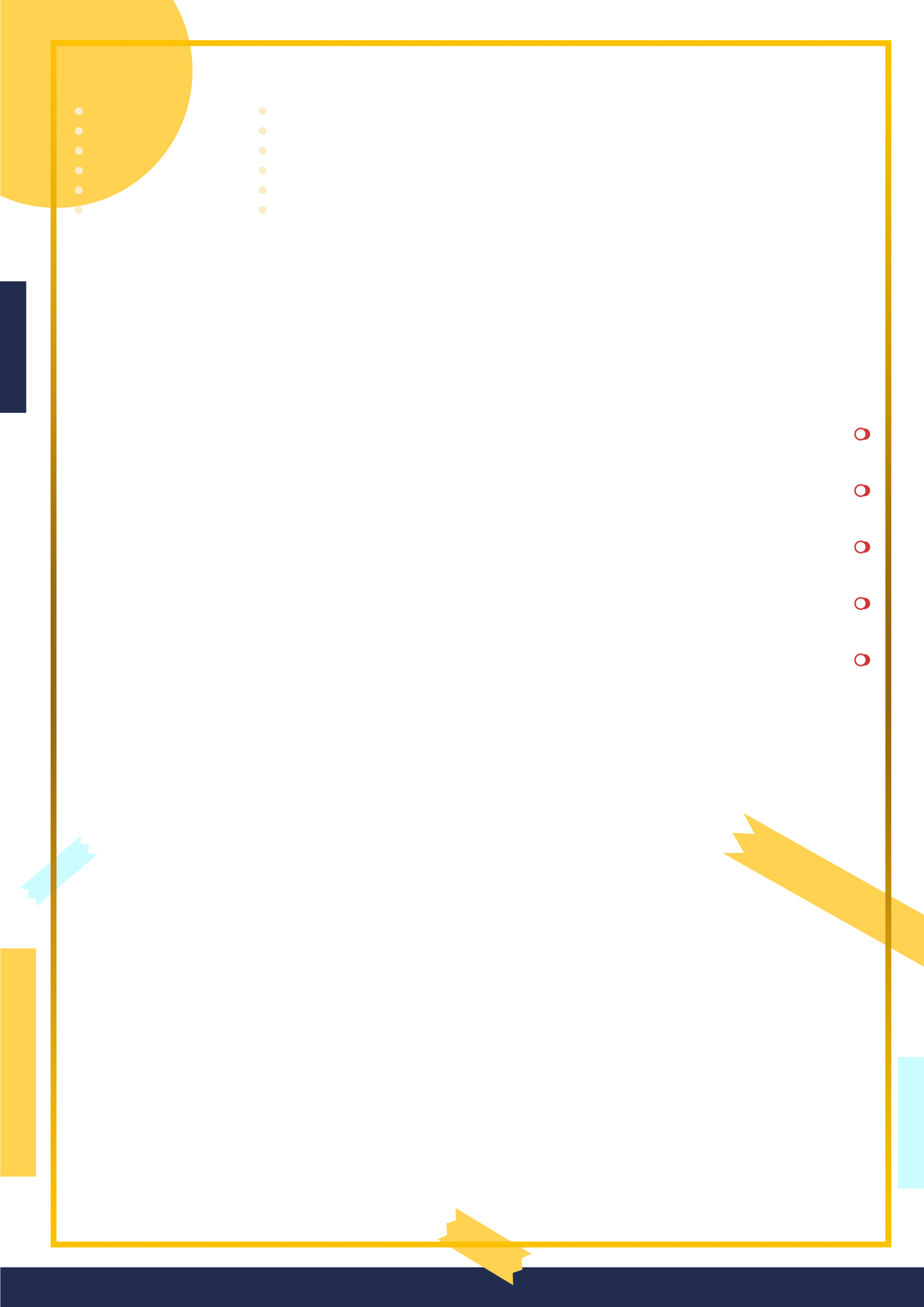 รายงานการสอนออนไลน์
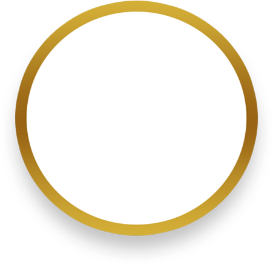 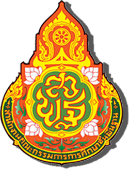 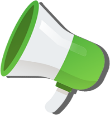 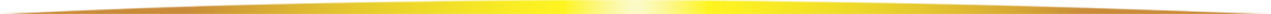 วันจันทร์ ที่11 มกราคม 2563
กลุ่มสาระการเรียนรูวิทยาศาสตร์และทคโนโลยี
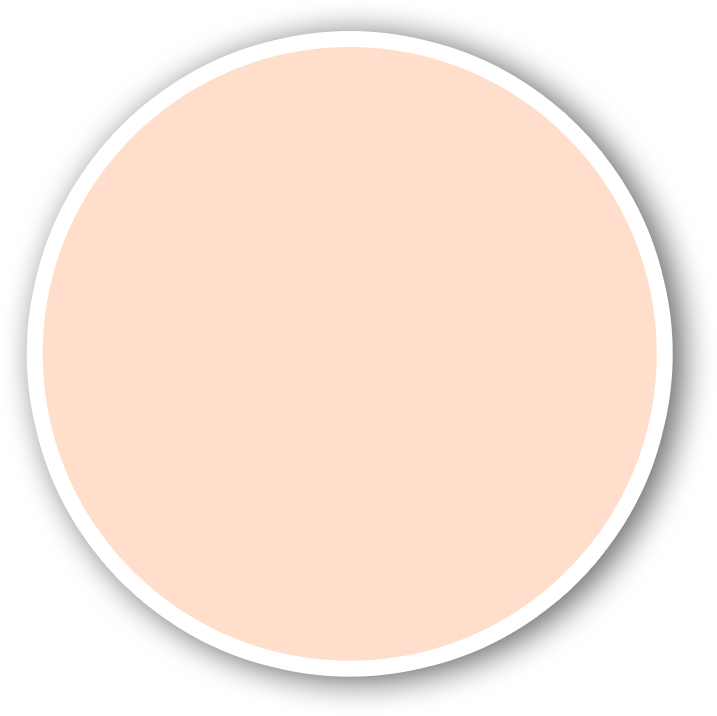 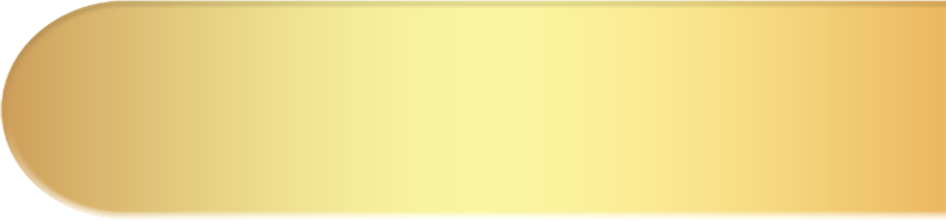 วิชา : คอมพิวเตอร์
ระดับชั้น  : มัธยมศึกษาปีที่ 1/2
เวลาเรียน : 09.30-10.30 น.จำนวนนักเรียนทั้งหมด 30 คน 	เข้าเรียน 24 คน
ผลการจัดการเรียนการสอน
นักเรียนมีความรู้และความเข้าใจในเนื้อหาวิชา และกิจกรรมที่ได้เรียนรู้
 นักเรียนมีการเรียนรู้ได้ตามเป้าหมายที่ตั้งไว้
 นักเรียนมีความกระตือรือร้นในการเรียนรู้ที่แปลกใหม่และพร้อมยอมรับ
       การเปลี่ยนแปลงตามสถานการณ์
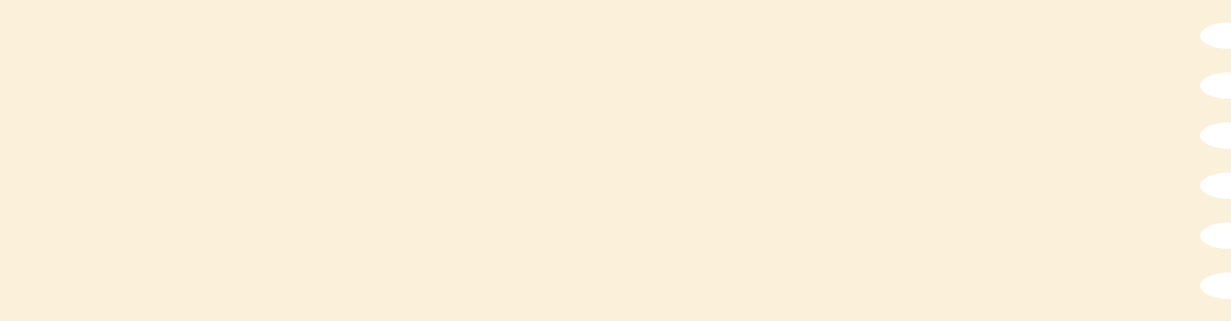 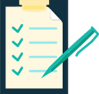 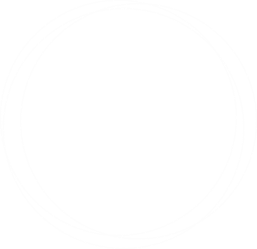 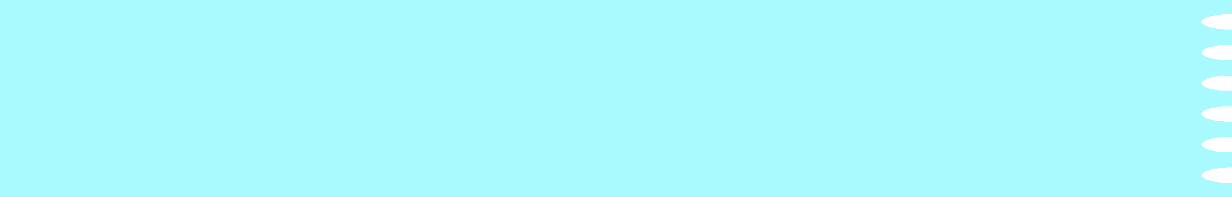 สื่อและอุปกรณ์การจัดการเรียนรู้
แผนการจัดการเรียนรู้ แผนที่ 1 เรื่อง เทคโนโลยีสารสนเทศ
 ใบงานที่ 1.1 เรื่อง การใช้งานเทคโนโลยี
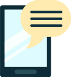 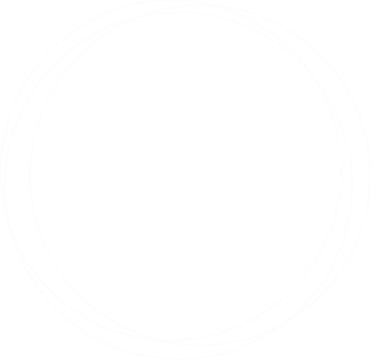 application ที่ใช้ในการจัดการเรียนการสอน
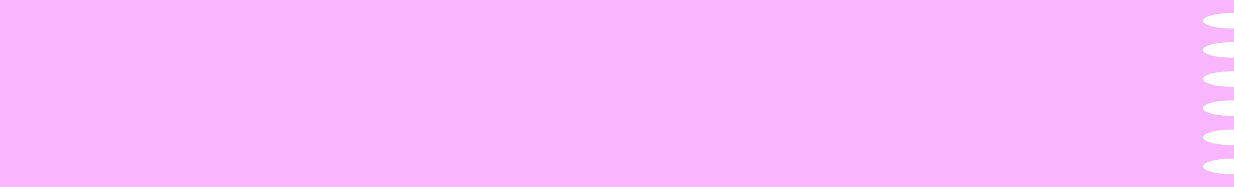 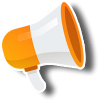 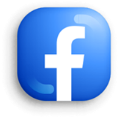 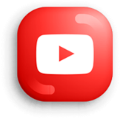 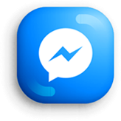 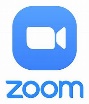 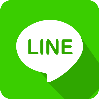 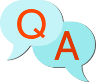 ปัญหาและอุปสรรคในการจัดการเรียนการสอน
แผนการจัดการเรียนรู้ แผนที่ 1 เรื่อง เทคโนโลยีสารสนเทศ
 นักเรียนบางคนมีปัญหาเรื่องกาขาดอุปกรณ์เทคโนโลยี
       ที่ใช้ในการเรียนออนไลน์
สัญญาณอินเตอร์เน็ตที่ไม่เสถียรในบางครั้ง
นักเรียนยังขาดสมาธิในการเรียนรู้
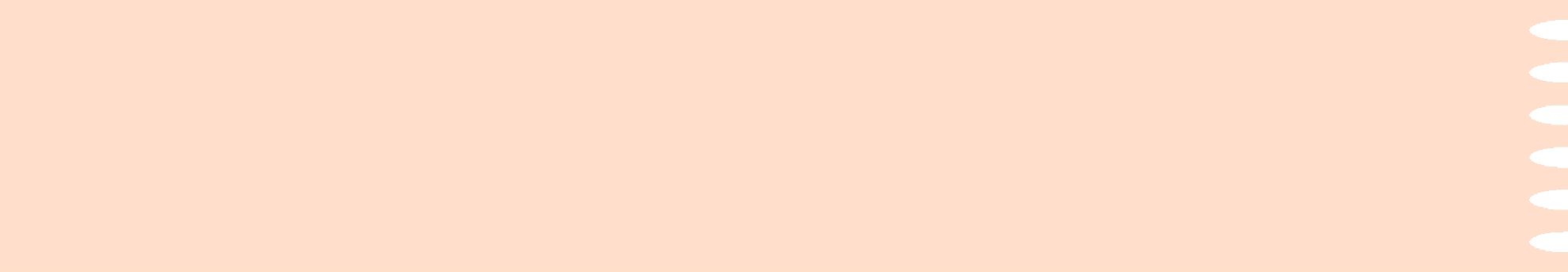 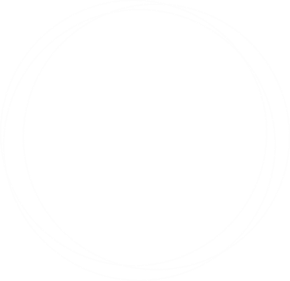 ผู้รับรอง...................................
(นายนพดล   คำเรียง)
ผู้อำนวยการโรงเรียนบรรหารแจ่มใสวิทยา 5
ผู้รายงาน...................................
(...........................................)ตำแหน่ง ครู
โรงเรียนบรรหารแจ่มใสวิทยา 5
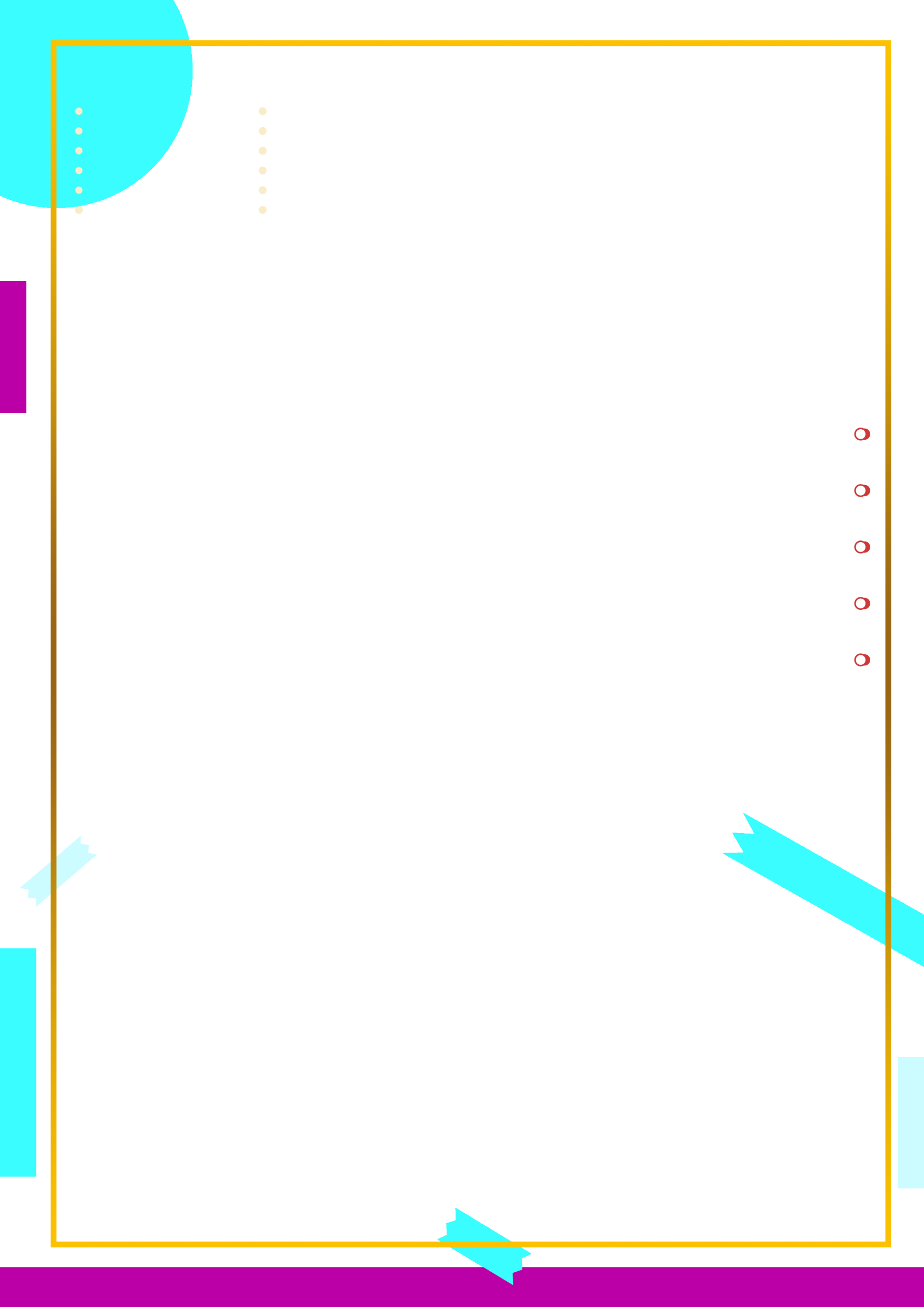 รายงานการสอนออนไลน์
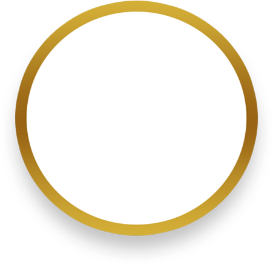 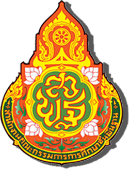 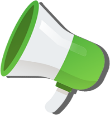 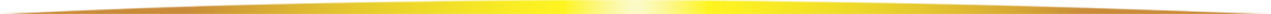 วันจันทร์ ที่11 มกราคม 2563
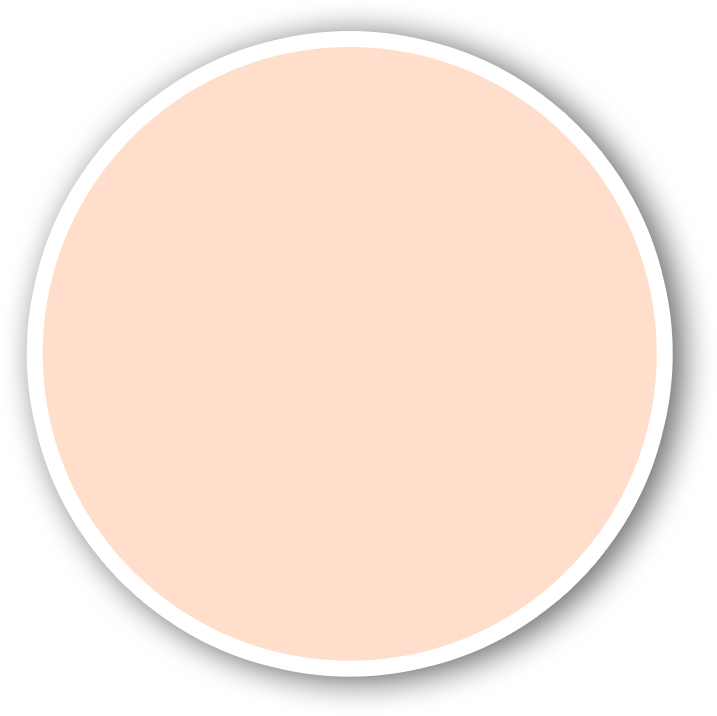 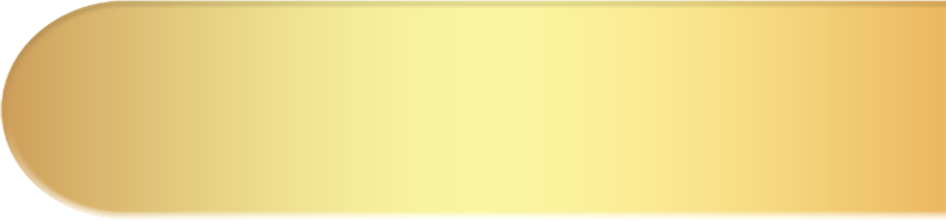 วิชา : คอมพิวเตอร์
ระดับชั้น  : มัธยมศึกษาปีที่ 1/2
เวลาเรียน : 09.30-10.30 น.จำนวนนักเรียนทั้งหมด 30 คน เข้าเรียน 24 คน
ผลการจัดการเรียนการสอน
นักเรียนมีความรู้และความเข้าใจในเนื้อหาวิชา และกิจกรรมที่ได้เรียนรู้
 นักเรียนมีการเรียนรู้ได้ตามเป้าหมายที่ตั้งไว้
 นักเรียนมีความกระตือรือร้นในการเรียนรู้ที่แปลกใหม่และพร้อมยอมรับ
       การเปลี่ยนแปลงตามสถานการณ์
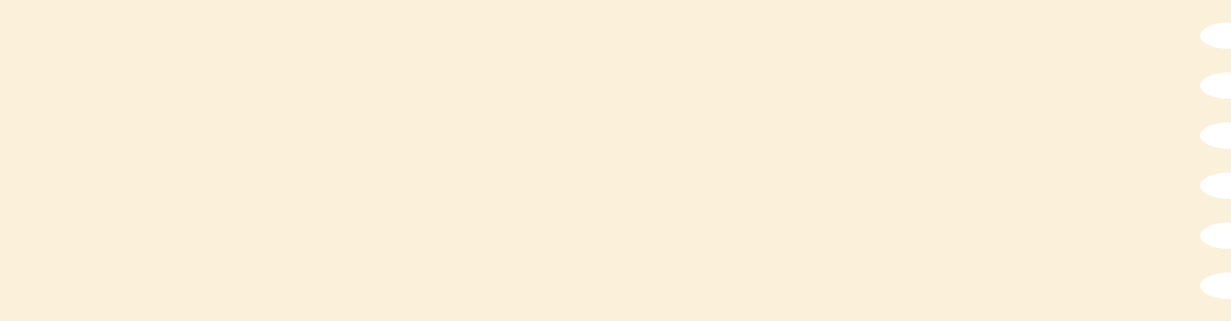 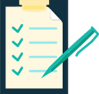 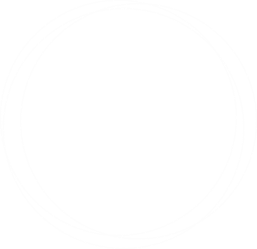 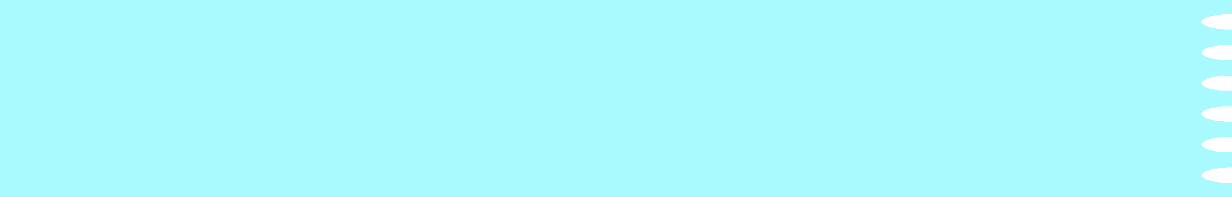 สื่อและอุปกรณ์การจัดการเรียนรู้
แผนการจัดการเรียนรู้ แผนที่ 1 เรื่อง เทคโนโลยีสารสนเทศ
 ใบงานที่ 1.1 เรื่อง การใช้งานเทคโนโลยี
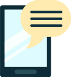 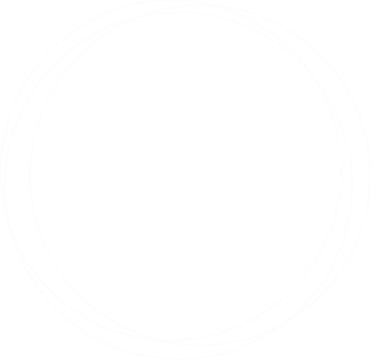 application ที่ใช้ในการจัดการเรียนการสอน
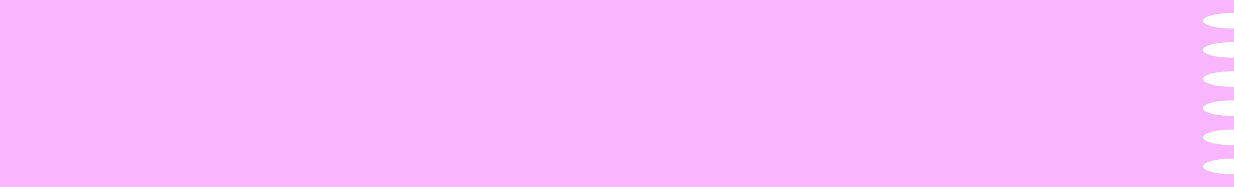 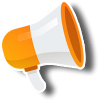 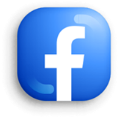 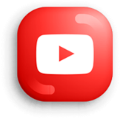 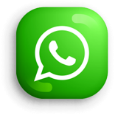 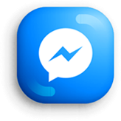 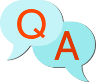 ปัญหาและอุปสรรคในการจัดการเรียนการสอน
แผนการจัดการเรียนรู้ แผนที่ 1 เรื่อง เทคโนโลยีสารสนเทศ
 นักเรียนบางคนมีปัญหาเรื่องกาขาดอุปกรณ์เทคโนโลยี
       ที่ใช้ในการเรียนออนไลน์
สัญญาณอินเตอร์เน็ตที่ไม่เสถียรในบางครั้ง
นักเรียนยังขาดสมาธิในการเรียนรู้
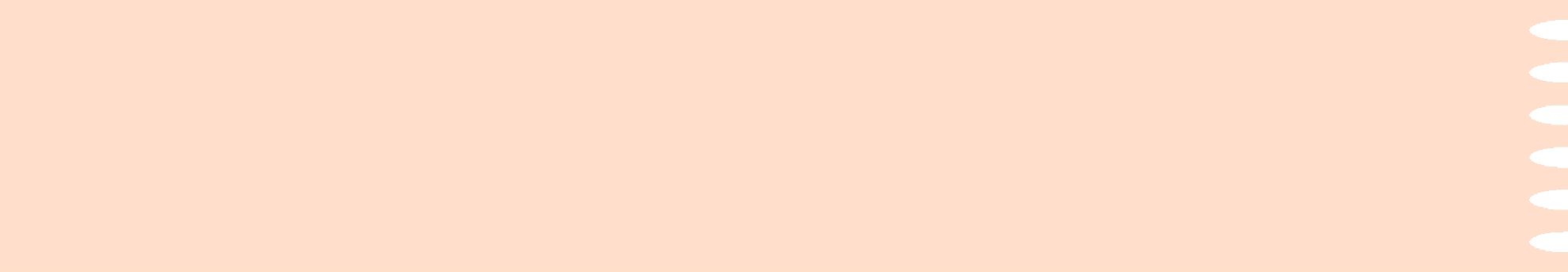 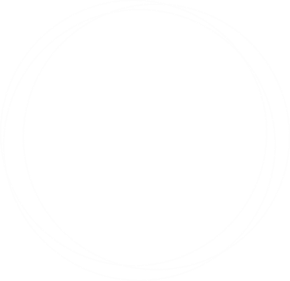 ผู้รายงาย...................................
(นางกัญญาลักษณ์ คำมา)ตำแหน่ง ครู
ผู้รับรอง...................................
(นายห้องสื่อ ครูคอม)
ผู้อำนวยการโรงเรียนห้องสื่อครูคอมวิทยาคม
กลุ่มสาระการเรียนรูวิทยาศาสตร์และทคโนโลยี
โรงเรียนห้องสื่อครูคอมวิทยาคม
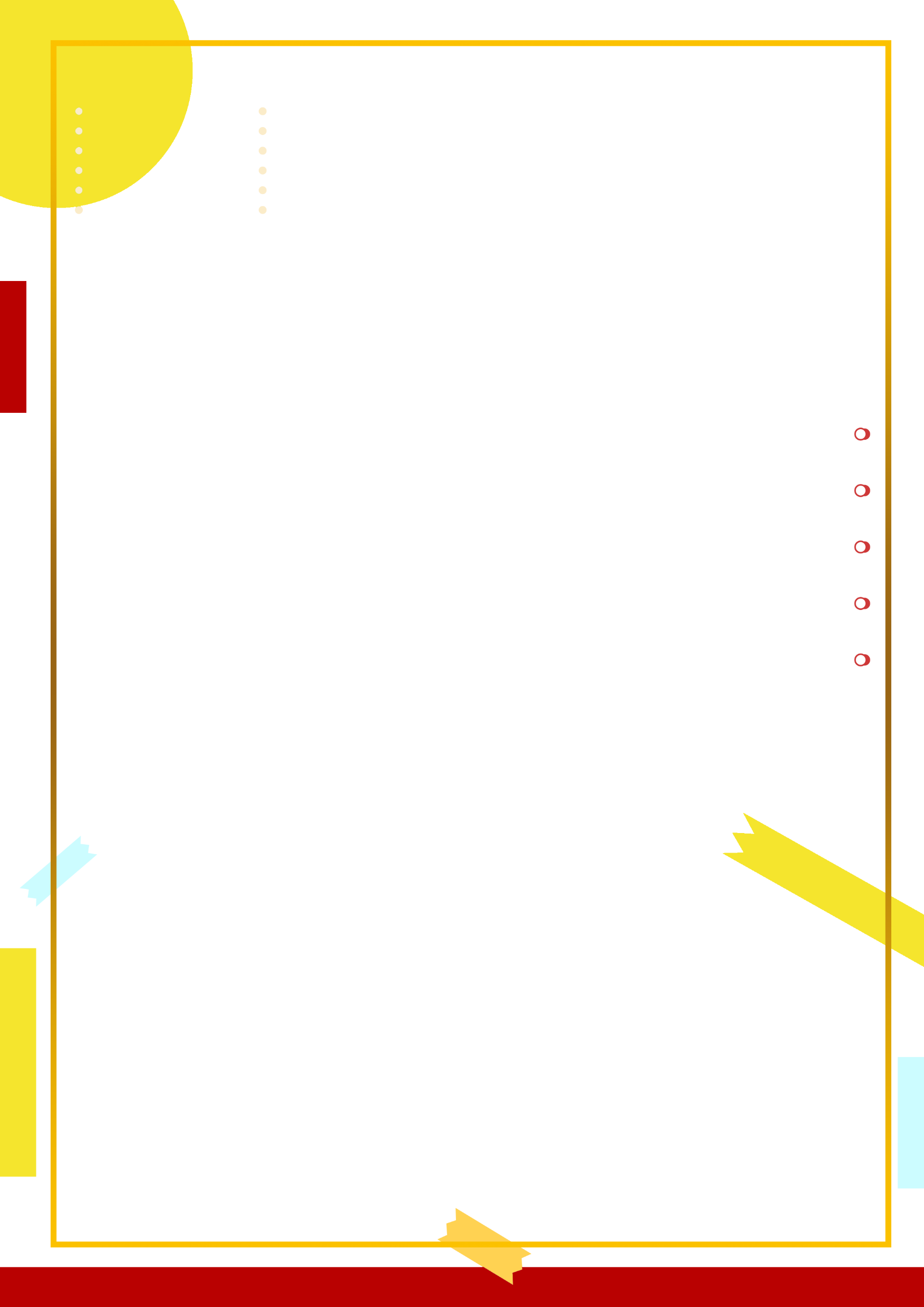 รายงานการสอนออนไลน์
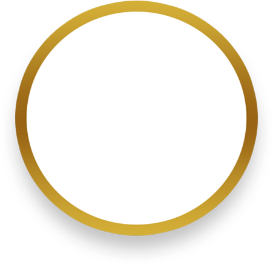 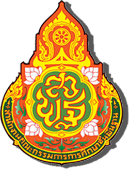 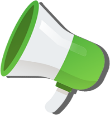 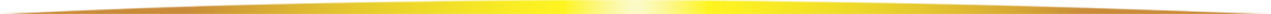 วันจันทร์ ที่11 มกราคม 2563
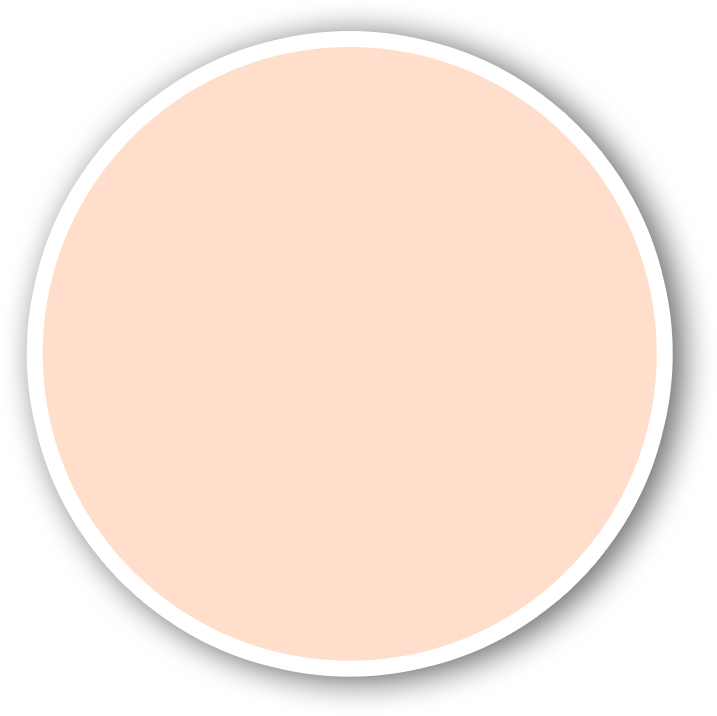 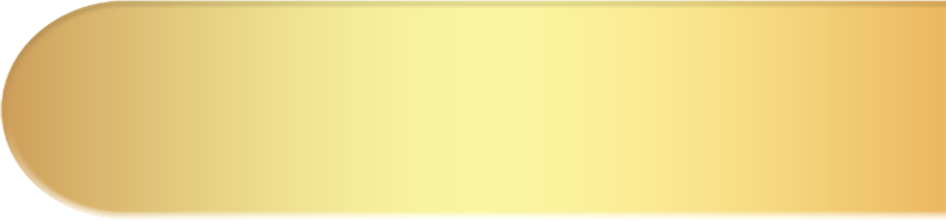 วิชา : คอมพิวเตอร์
ระดับชั้น  : มัธยมศึกษาปีที่ 1/2
เวลาเรียน : 09.30-10.30 น.จำนวนนักเรียนทั้งหมด 30 คน เข้าเรียน 24 คน
ผลการจัดการเรียนการสอน
นักเรียนมีความรู้และความเข้าใจในเนื้อหาวิชา และกิจกรรมที่ได้เรียนรู้
 นักเรียนมีการเรียนรู้ได้ตามเป้าหมายที่ตั้งไว้
 นักเรียนมีความกระตือรือร้นในการเรียนรู้ที่แปลกใหม่และพร้อมยอมรับ
       การเปลี่ยนแปลงตามสถานการณ์
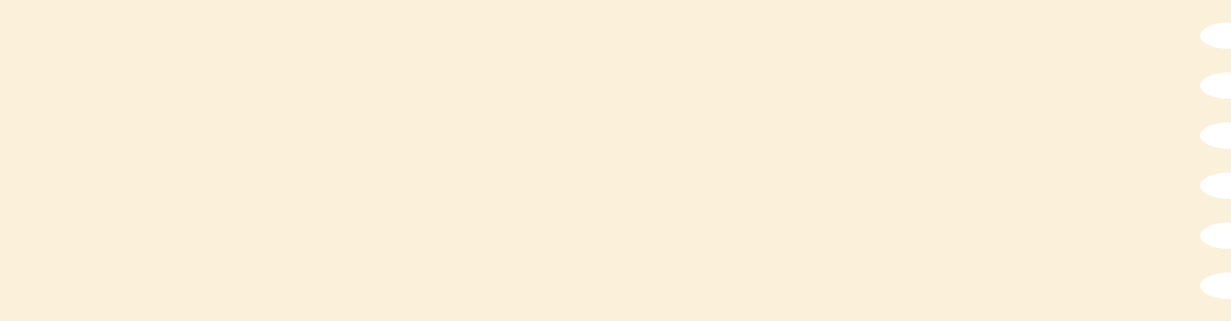 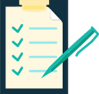 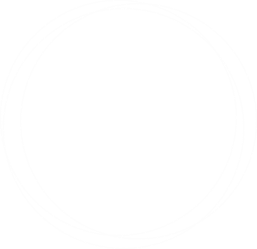 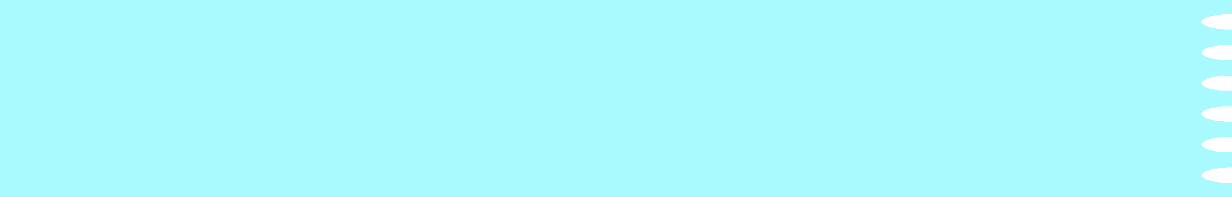 สื่อและอุปกรณ์การจัดการเรียนรู้
แผนการจัดการเรียนรู้ แผนที่ 1 เรื่อง เทคโนโลยีสารสนเทศ
 ใบงานที่ 1.1 เรื่อง การใช้งานเทคโนโลยี
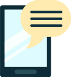 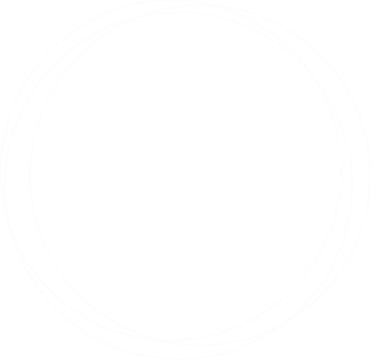 application ที่ใช้ในการจัดการเรียนการสอน
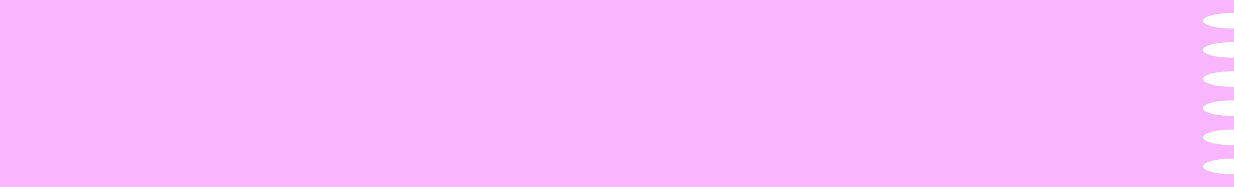 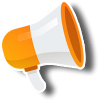 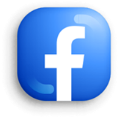 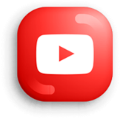 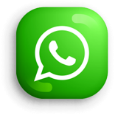 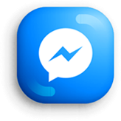 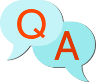 ปัญหาและอุปสรรคในการจัดการเรียนการสอน
แผนการจัดการเรียนรู้ แผนที่ 1 เรื่อง เทคโนโลยีสารสนเทศ
 นักเรียนบางคนมีปัญหาเรื่องกาขาดอุปกรณ์เทคโนโลยี
       ที่ใช้ในการเรียนออนไลน์
สัญญาณอินเตอร์เน็ตที่ไม่เสถียรในบางครั้ง
นักเรียนยังขาดสมาธิในการเรียนรู้
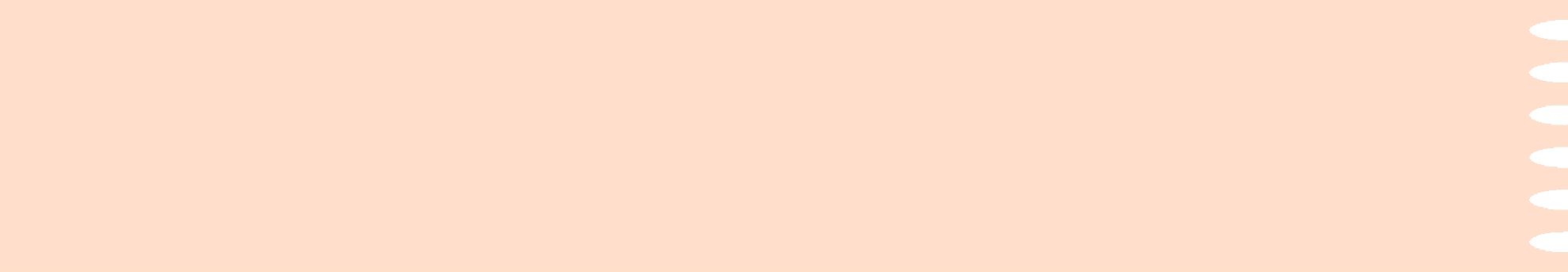 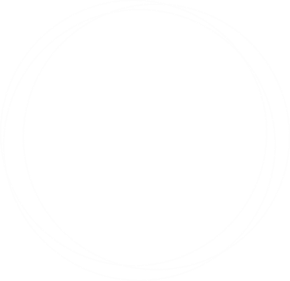 ผู้รายงาย...................................
(นางกัญญาลักษณ์ คำมา)ตำแหน่ง ครู
ผู้รับรอง...................................
(นายห้องสื่อ ครูคอม)
ผู้อำนวยการโรงเรียนห้องสื่อครูคอมวิทยาคม
กลุ่มสาระการเรียนรูวิทยาศาสตร์และทคโนโลยี
โรงเรียนห้องสื่อครูคอมวิทยาคม
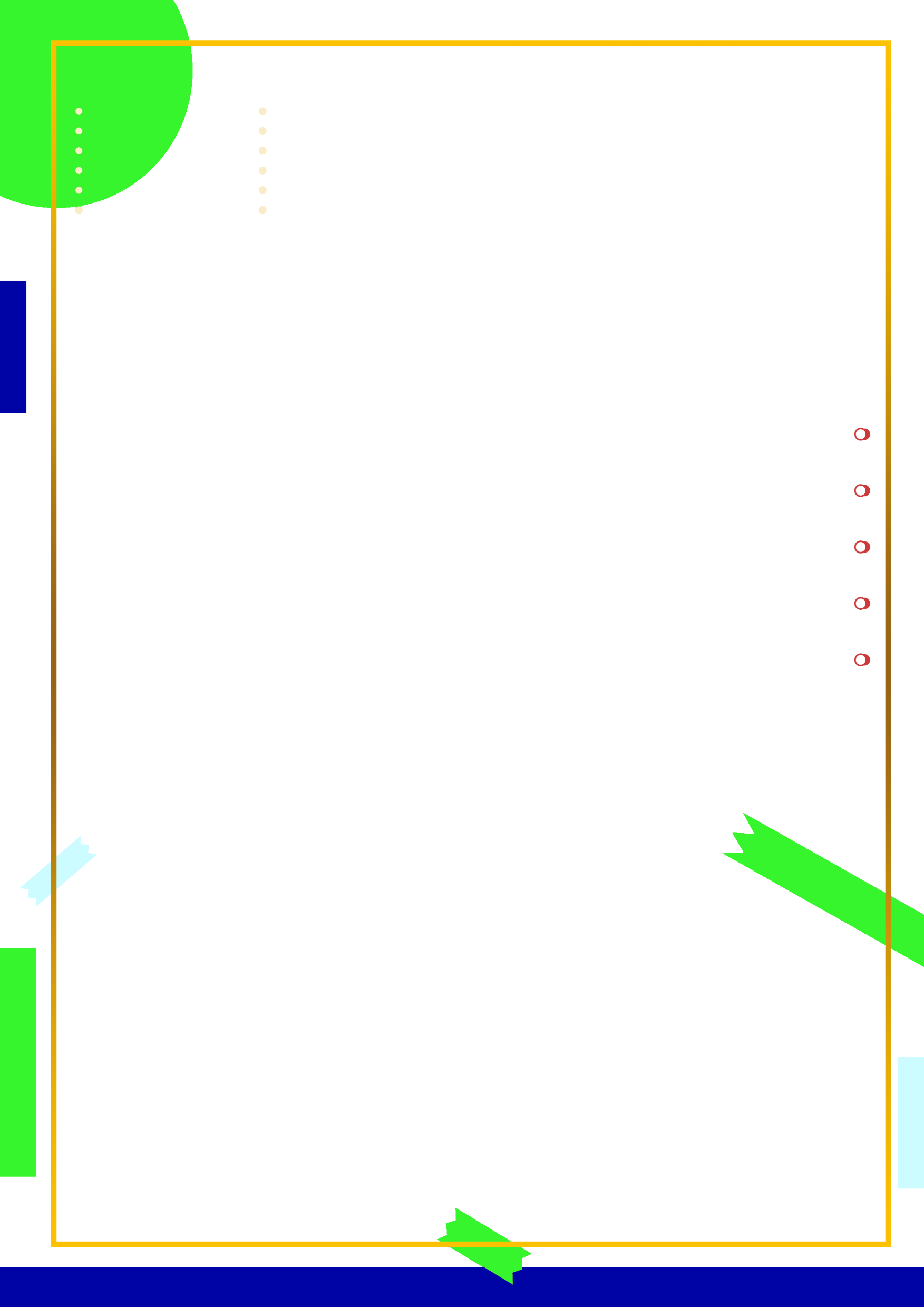 รายงานการสอนออนไลน์
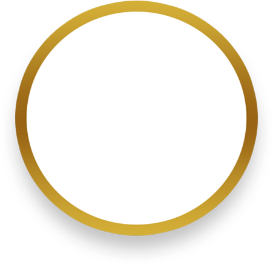 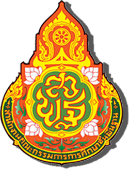 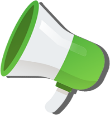 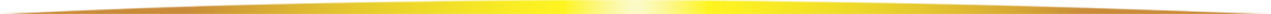 วันจันทร์ ที่11 มกราคม 2563
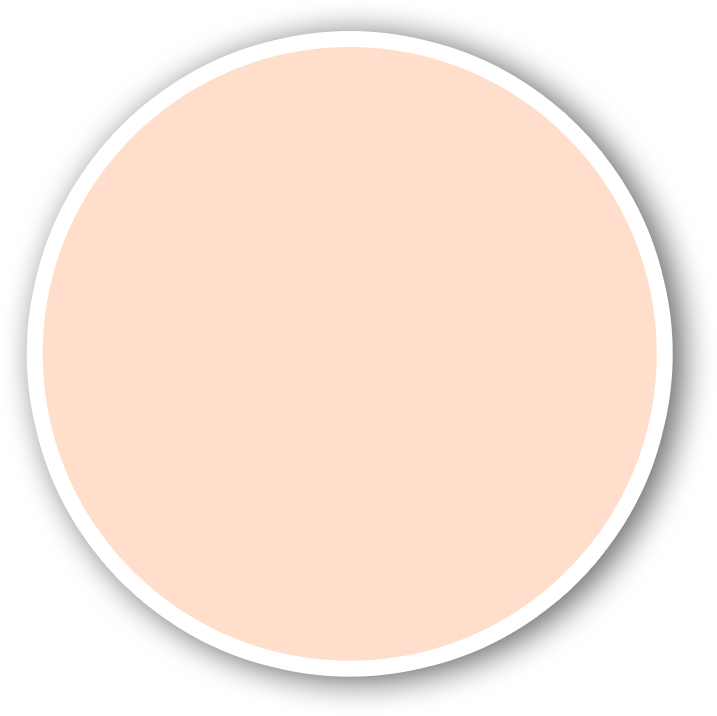 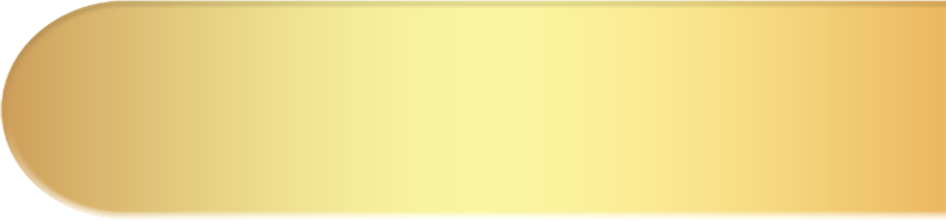 วิชา : คอมพิวเตอร์
ระดับชั้น  : มัธยมศึกษาปีที่ 1/2
เวลาเรียน : 09.30-10.30 น.จำนวนนักเรียนทั้งหมด 30 คน เข้าเรียน 24 คน
ผลการจัดการเรียนการสอน
นักเรียนมีความรู้และความเข้าใจในเนื้อหาวิชา และกิจกรรมที่ได้เรียนรู้
 นักเรียนมีการเรียนรู้ได้ตามเป้าหมายที่ตั้งไว้
 นักเรียนมีความกระตือรือร้นในการเรียนรู้ที่แปลกใหม่และพร้อมยอมรับ
       การเปลี่ยนแปลงตามสถานการณ์
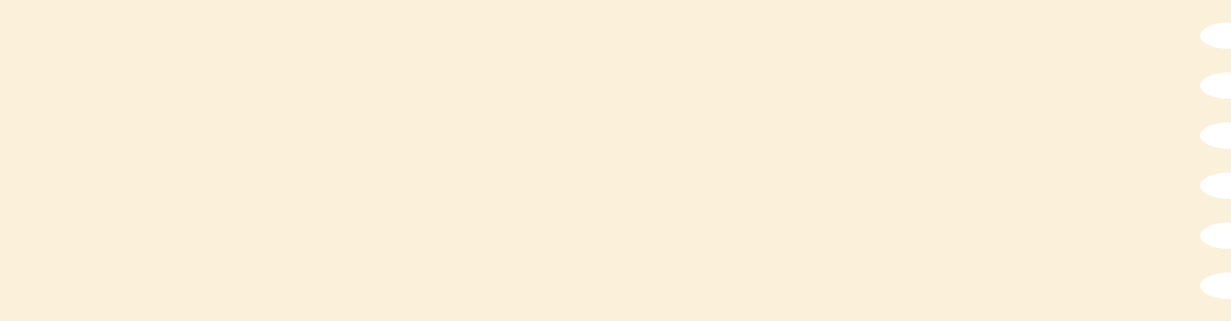 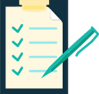 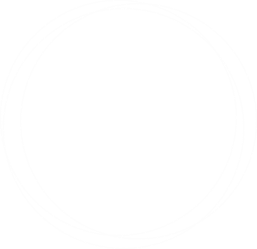 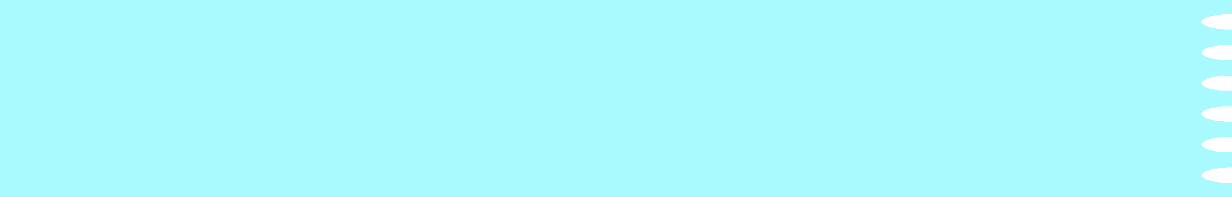 สื่อและอุปกรณ์การจัดการเรียนรู้
แผนการจัดการเรียนรู้ แผนที่ 1 เรื่อง เทคโนโลยีสารสนเทศ
 ใบงานที่ 1.1 เรื่อง การใช้งานเทคโนโลยี
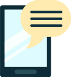 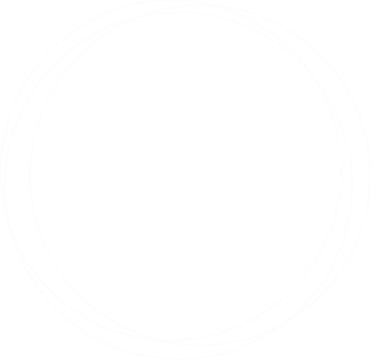 application ที่ใช้ในการจัดการเรียนการสอน
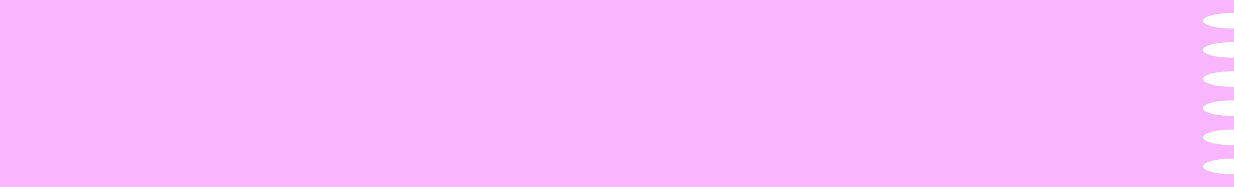 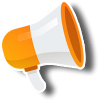 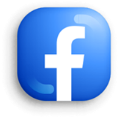 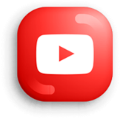 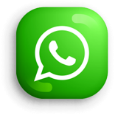 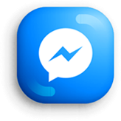 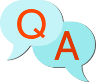 ปัญหาและอุปสรรคในการจัดการเรียนการสอน
แผนการจัดการเรียนรู้ แผนที่ 1 เรื่อง เทคโนโลยีสารสนเทศ
 นักเรียนบางคนมีปัญหาเรื่องกาขาดอุปกรณ์เทคโนโลยี
       ที่ใช้ในการเรียนออนไลน์
สัญญาณอินเตอร์เน็ตที่ไม่เสถียรในบางครั้ง
นักเรียนยังขาดสมาธิในการเรียนรู้
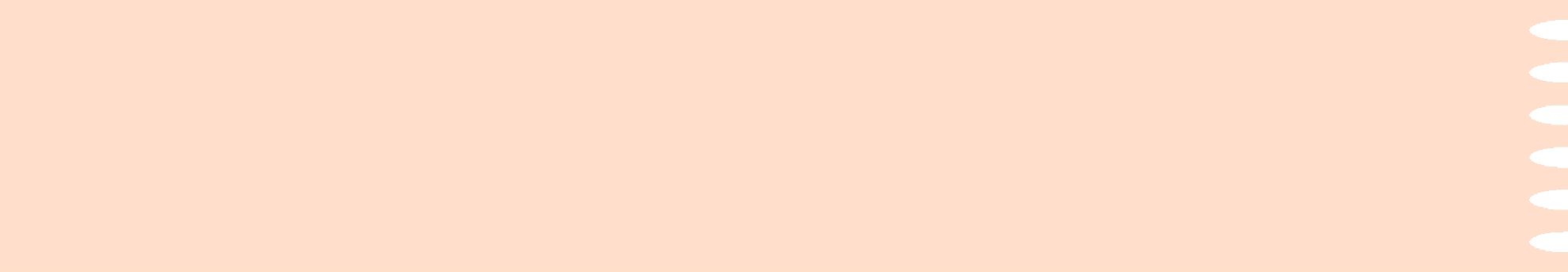 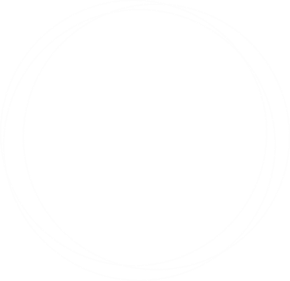 ผู้รายงาย...................................
(นางกัญญาลักษณ์ คำมา)ตำแหน่ง ครู
ผู้รับรอง...................................
(นายห้องสื่อ ครูคอม)
ผู้อำนวยการโรงเรียนห้องสื่อครูคอมวิทยาคม
กลุ่มสาระการเรียนรูวิทยาศาสตร์และทคโนโลยี
โรงเรียนห้องสื่อครูคอมวิทยาคม